NOTHING 
FAILS 
LIKE 
SUCCESS
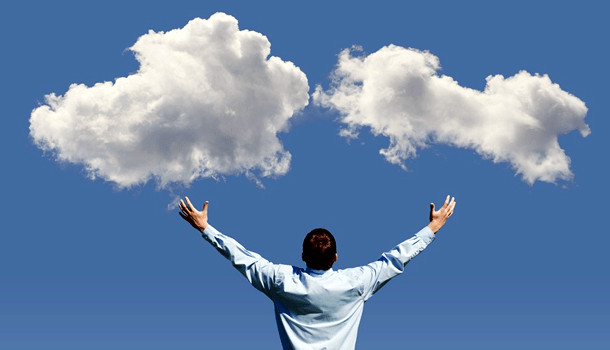 Eduardo Ruah
Bologna April 2019
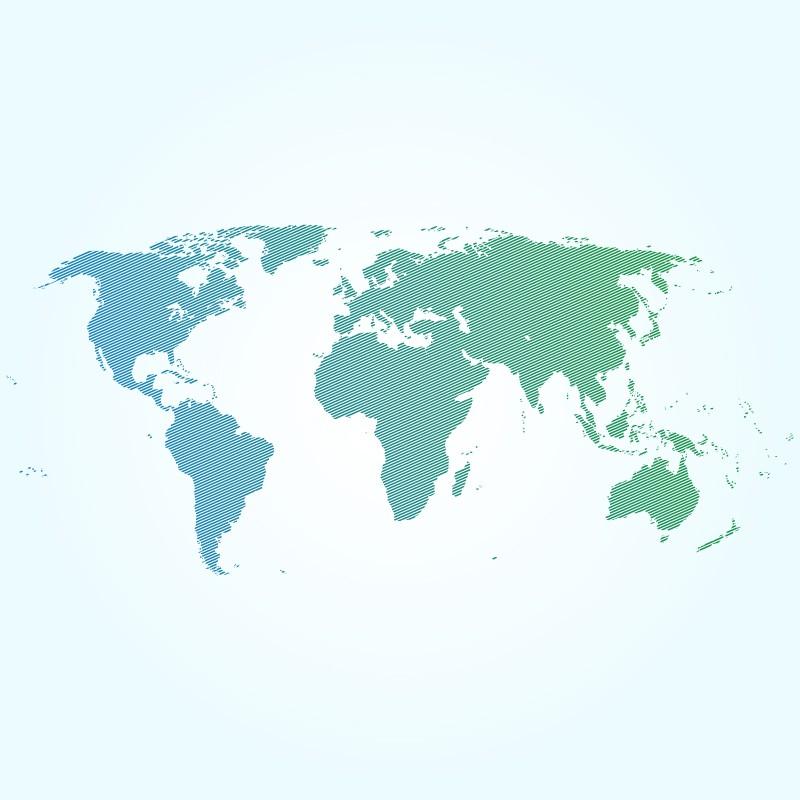 EDUARDO RUAH
France
Switzerland
Portugal
Hong Kong
Angola
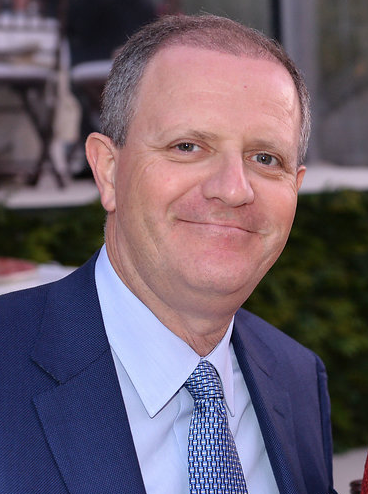 Brazil
MY DEFINITION OF SUCCESS
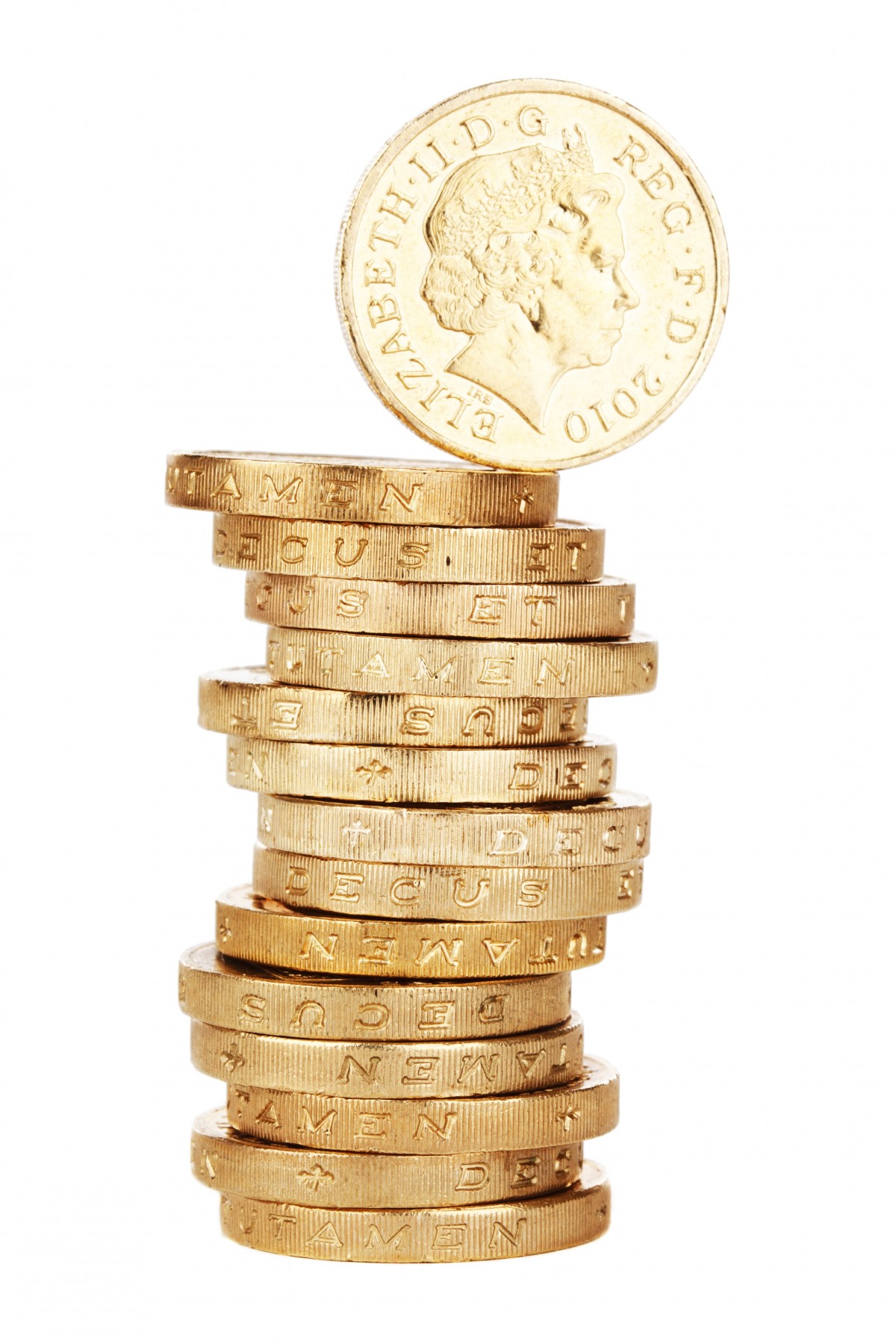 A lot of luck.
Good timing.
Being in the right place.
Knowing how to recognize an opportunity.
Being ready when opportunity arrives.
Being smart enough to surround yourself with the right people and/or the right advice.
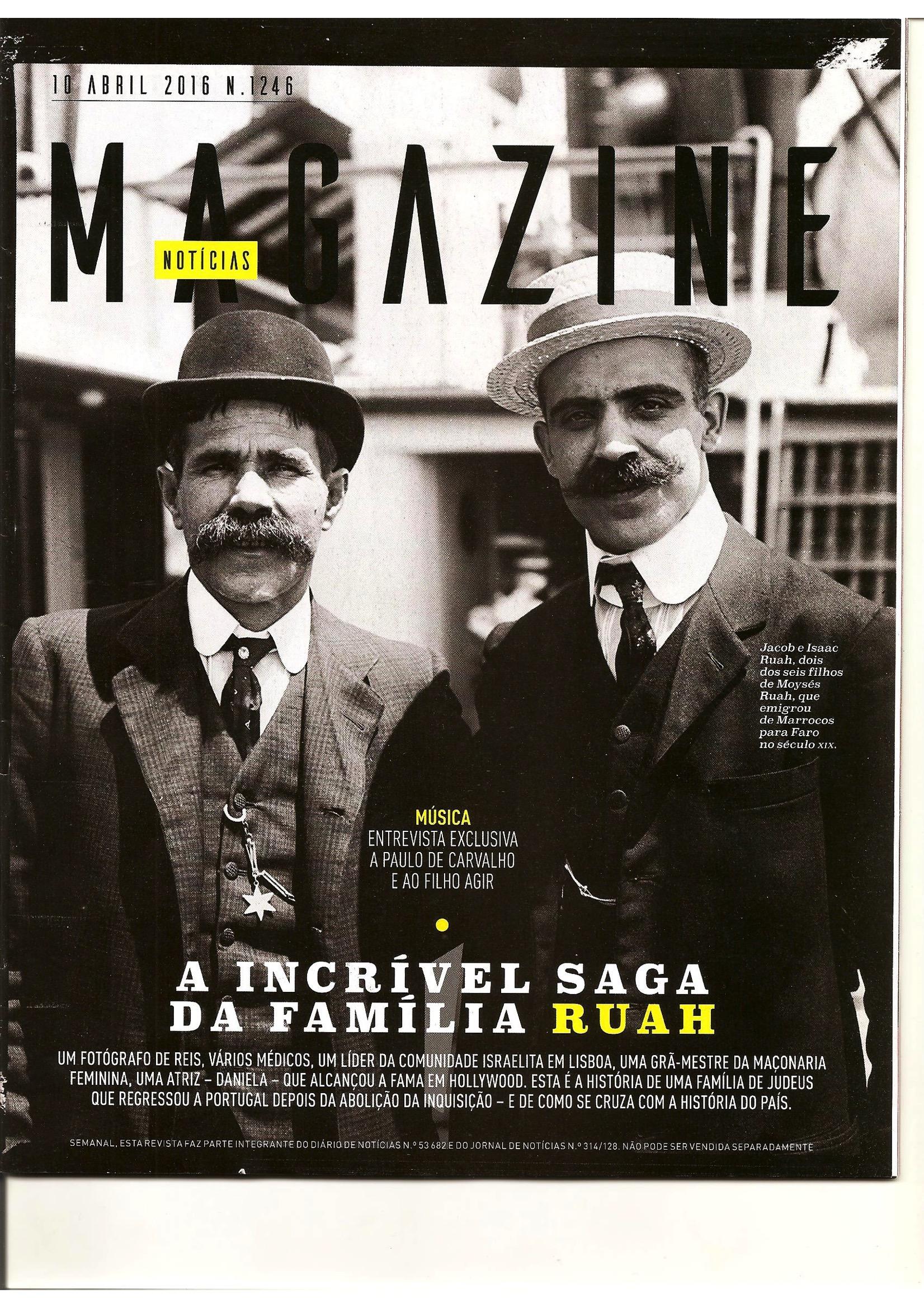 Successful entrepeneurs 100 years ago looked like this…
NOTHING 
FAILS 
LIKE 
SUCCESS
Your business is 	more vulnerable 	when it is most 	successful.

	…Or when it is still 	trying to prove 	itself.
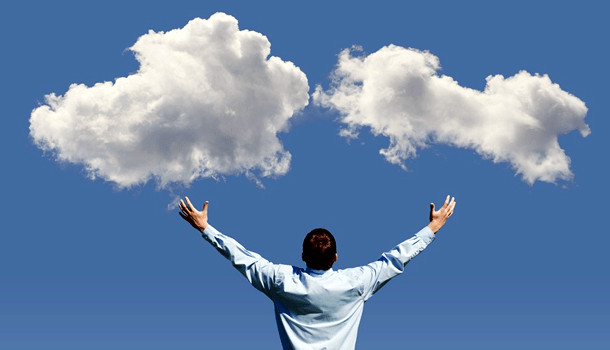 Why companies Fail 
 (CB Insights)
1- No market need
2- Ran out of cash  
(Money and Time are finite.)
3- Not the right team 
(Diverse team with diverse skills.)
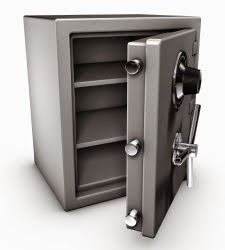 4- Get outcompeted (Once you are in an interesting market, competitors will come. Ignore them at your risk.)
5- Pricing/Cost issues (High enough to be profitable, low enough to attract customers.)
6-User un-friendly product (Bad things happen when you ignore what users want and need.)
Why companies Fail 
 (CB Insights)
7-Product without a business model
8-Poor marketing (Not Knowing your targeted audience or miss their attention.)
9-Ignore customers
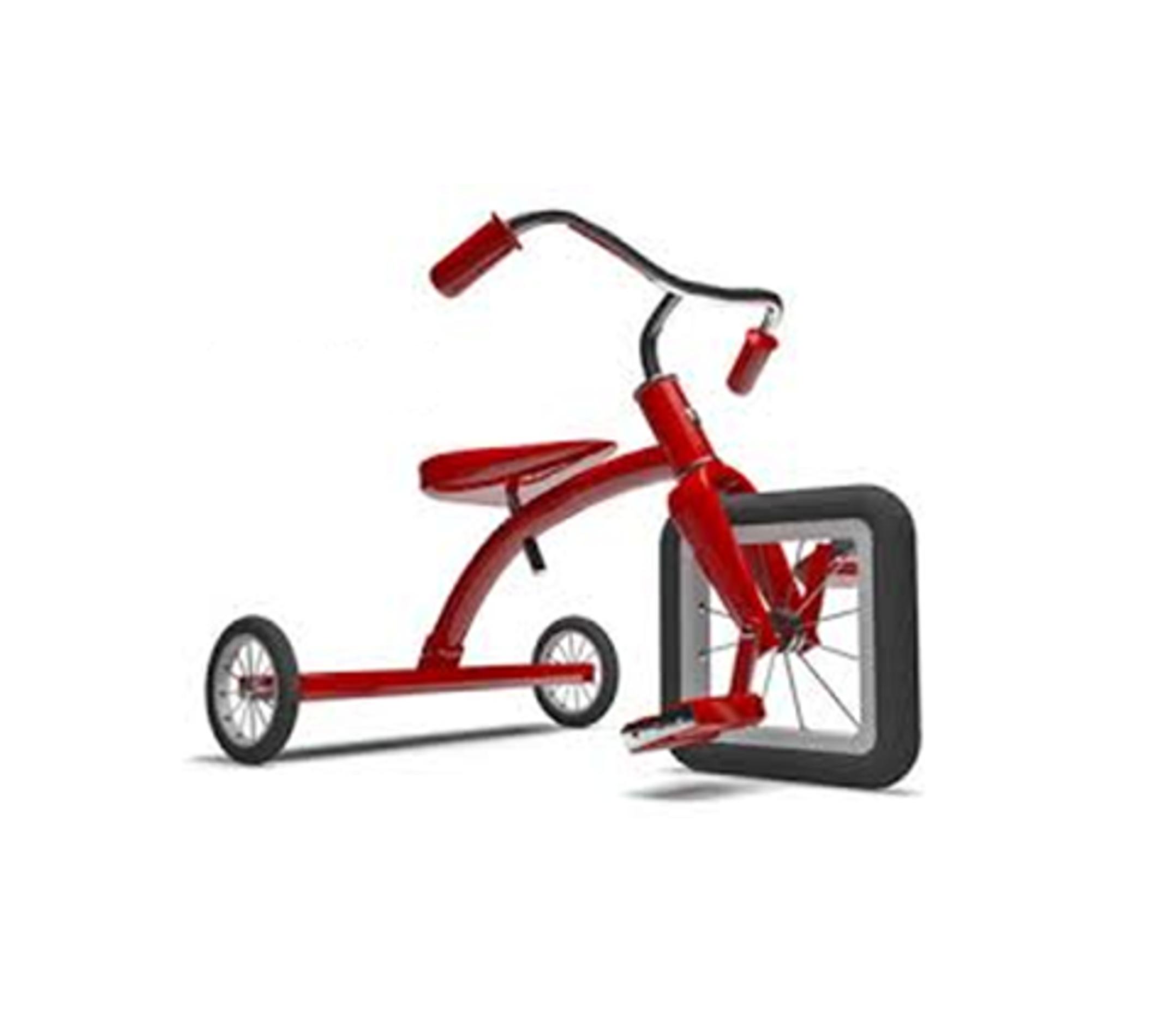 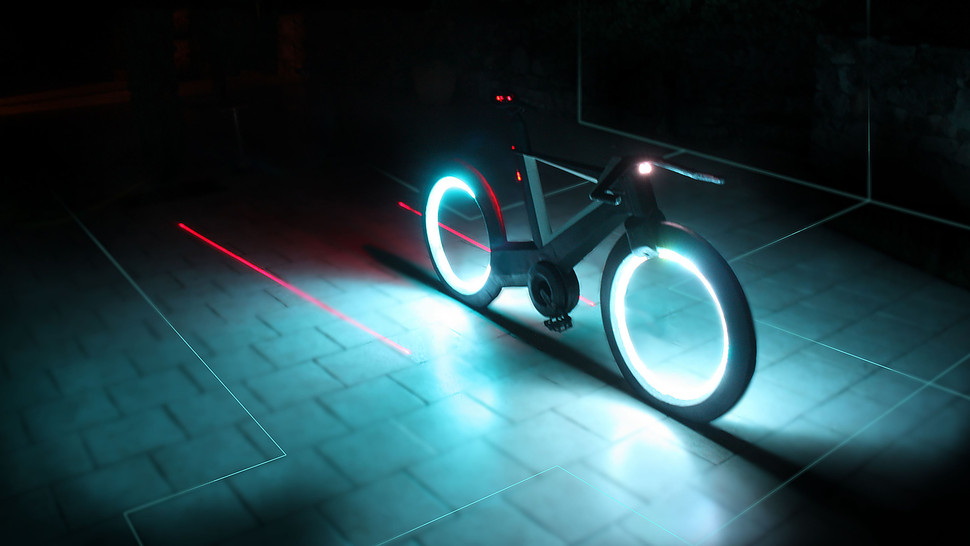 Cyclotone
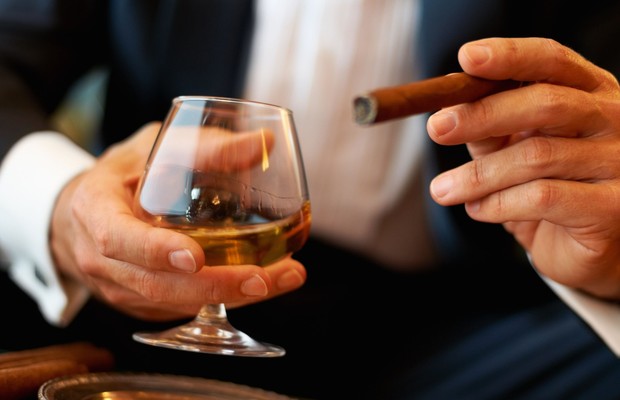 “Success is a lousy teacher. It seduces smart people into thinking they can’t lose.”
                                                               Bill Gates
NOTHING 
FAILS 
LIKE 
SUCCESS
We ignore the warning signs.

We ignore the necessity for change and experimentation.

We assume we know all the answers and we do not listen.
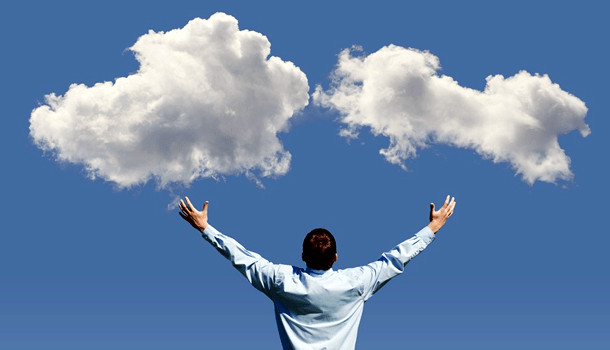 Companies must  never allow themselves to be seduced into focusing solely on maintaining the financial success of current business models.
The long term sustainability of a company is connected to its ability to maintain its market relevance.
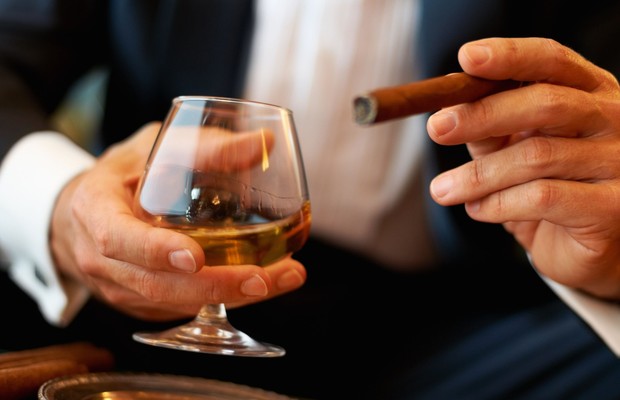 THEN WE START UNDERESTIMATING THE RISKS…
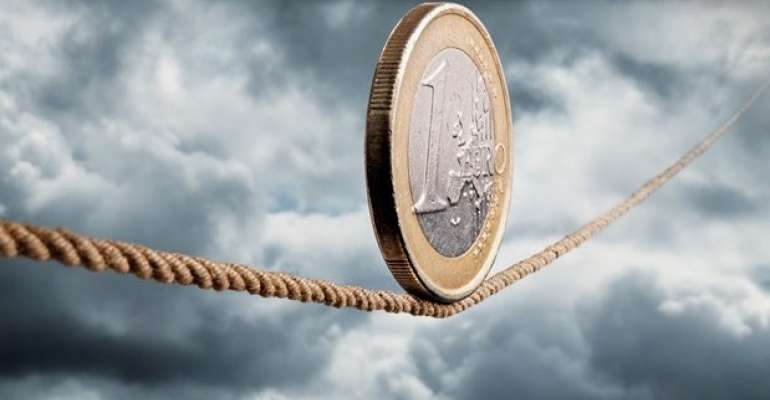 Identify your RISKS
Founding Partners
Do partners get along
Product risks
Technical risks
Launch risks
Market acceptance risks
Revenue risks
Can you cover cost of sales?
Competition risks
Disruption risks
Political risks
Viral growth risks
Family companies and passing to the next generation
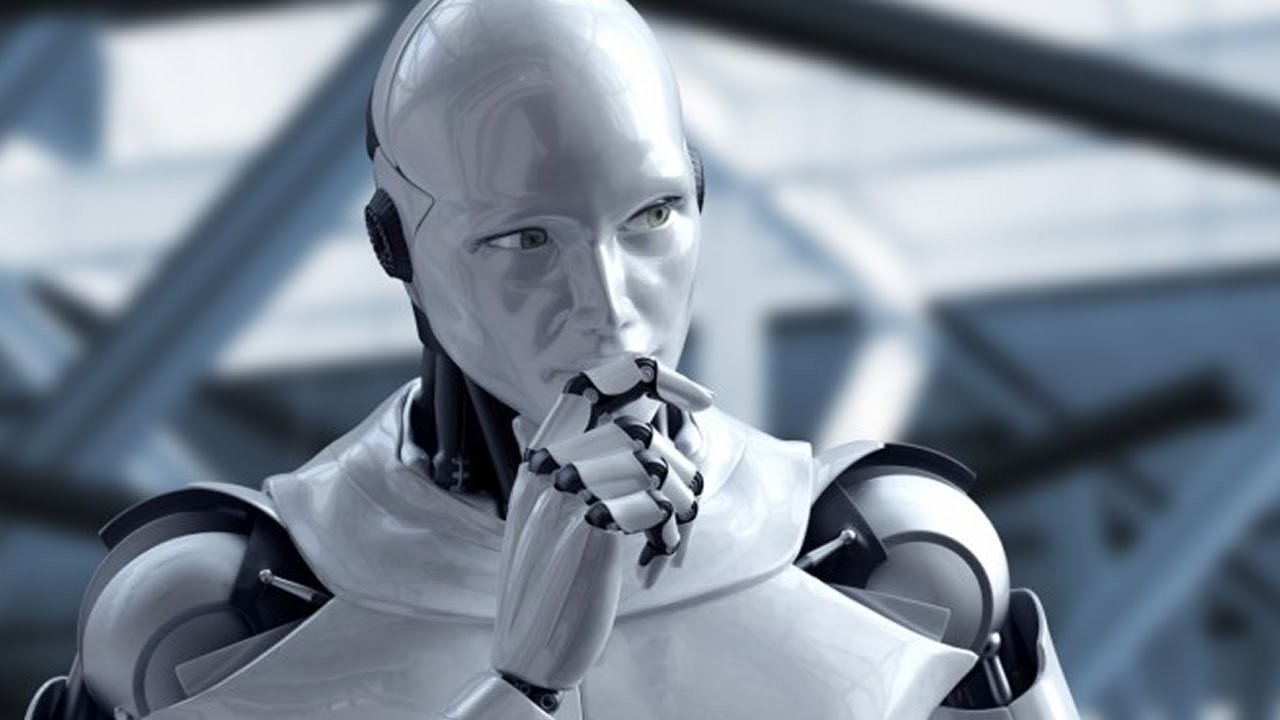 TECHNOLOGY
“Gradually, then Suddenly” 
Disruptive trends in a given industry can rapidly accelerate. 
Leaving the unprepared in the dust.
https://www.linkedin.com/pulse/os-empregos-do-futuro-fl%C3%A1vio-rocha
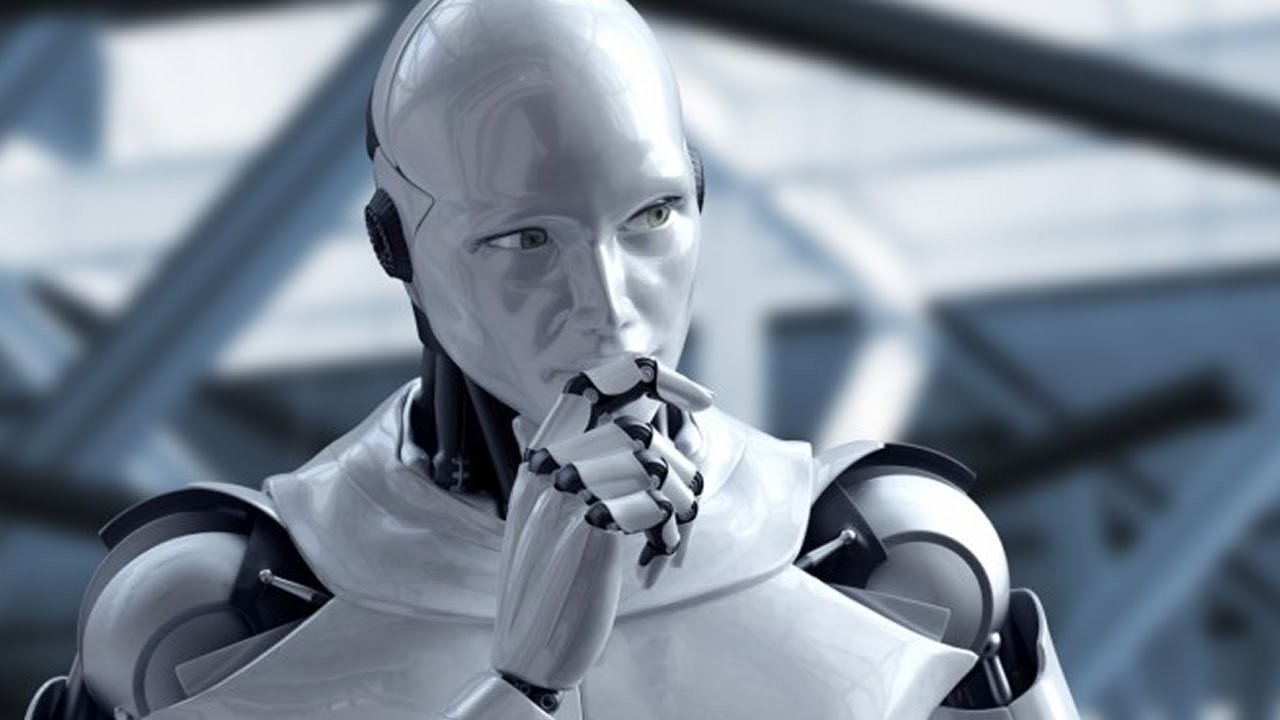 TECHNOLOGY
Technology expands our possibilities
We are no longer going to be treated like everybody else. 
We are going to be treated individually. 

(My DNA, My diet, My medicine, My publicity, My books, My ratings, My trips…)
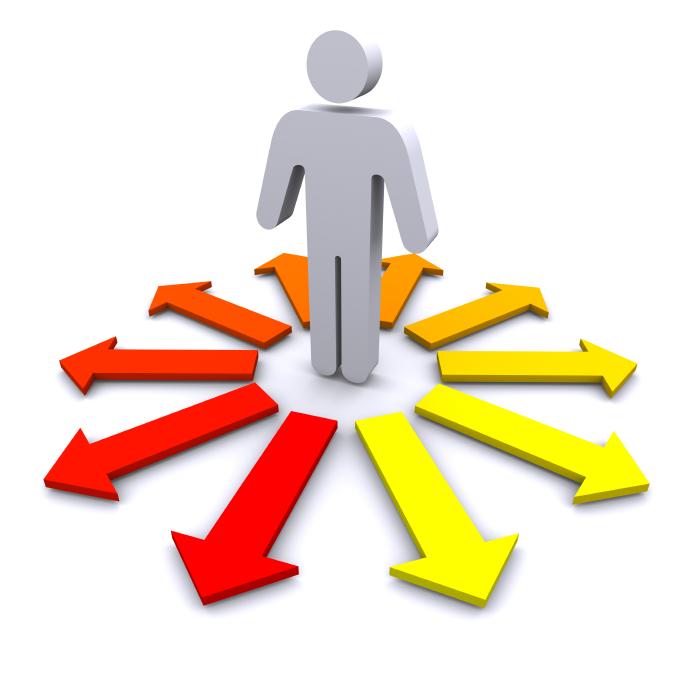 Why these companies were unable to do some of this innovation during the good times when they were still profit making? 

Do companies need a crisis   before they start to respond to change?
sintrafesc.org.br
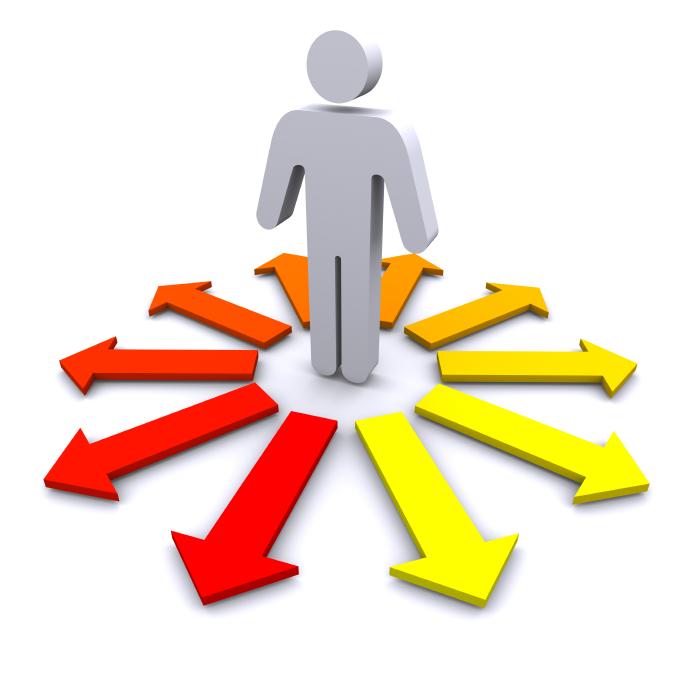 Do they need a near collapse before they start to innovate?
What is your methodology to respond to disruption?
HOW WE SEE THE WORLD
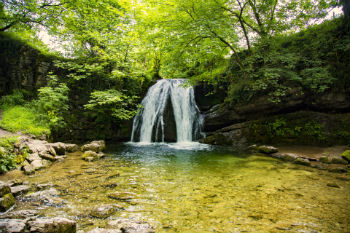 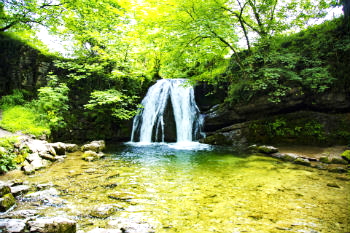 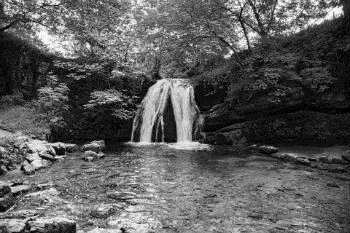 We don’t see things as they are.
We see things as we are.
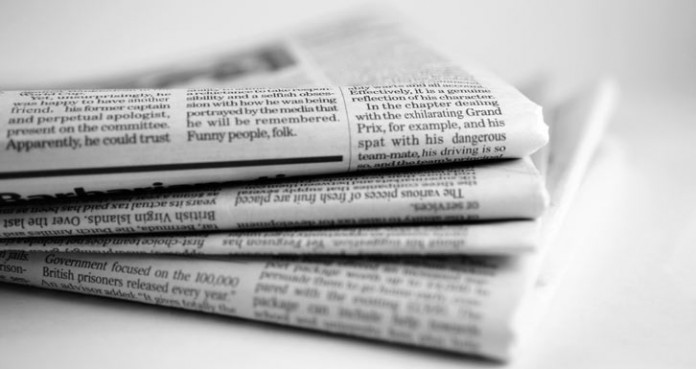 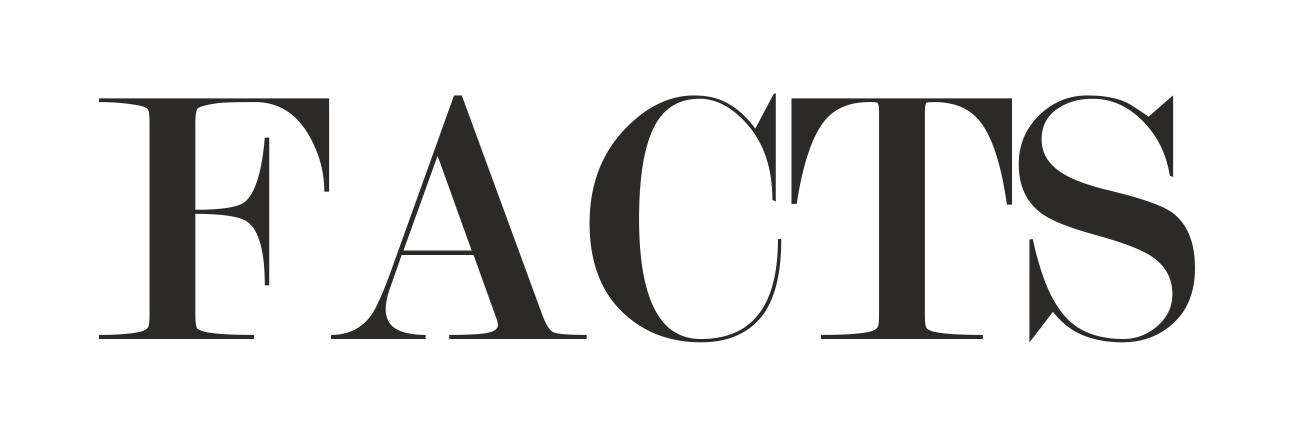 Prior from modern times wealth came from:
Mining
Agriculture and Land
Industry
Oil
TODAY THE MAIN SOURCE OF 
WEALTH IS KNOWLEDGE
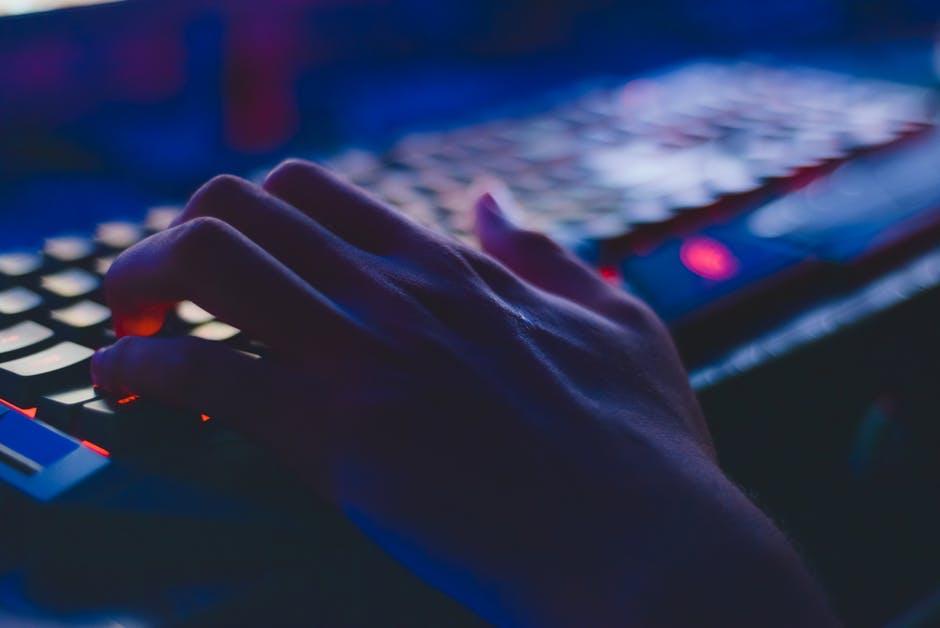 TECHNOLOGY IS EATING EVERY INDUSTRY MARKET CAP –TOP 5 –  TECH
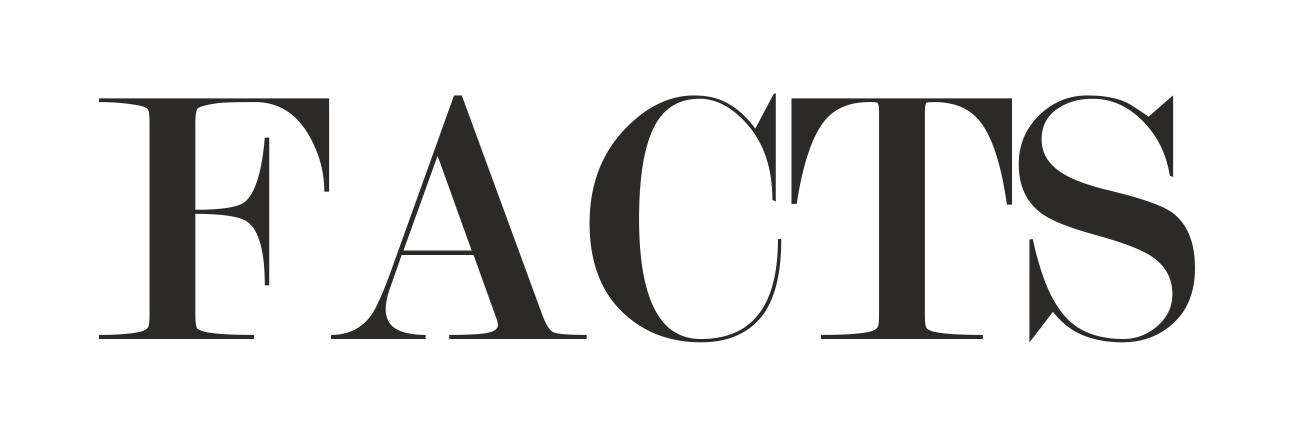 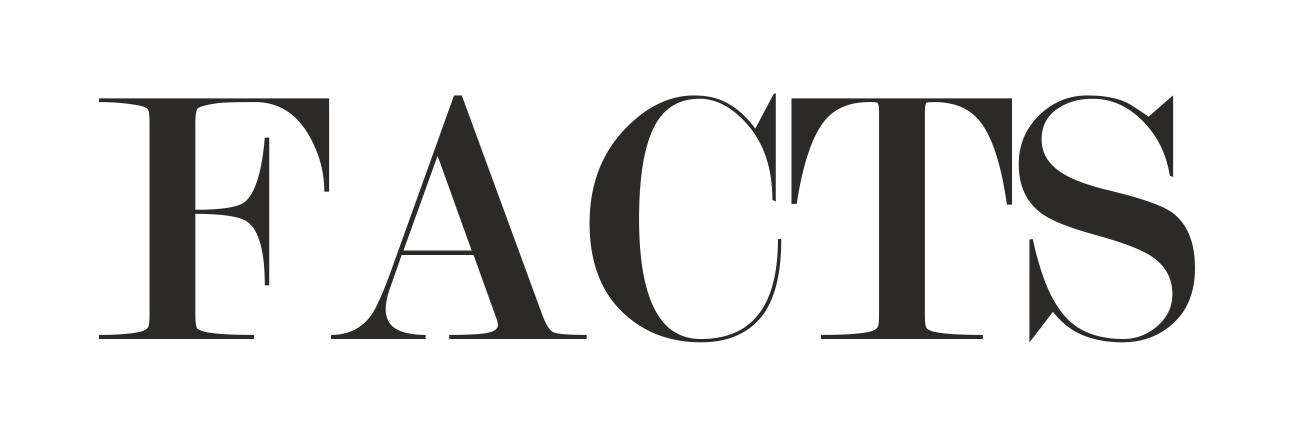 Fixed telephone  100 years
Electricity             60 years
Color TV	         40 years
Microwave           25 years
Computer             22 years
Internet                15 years
Cellphones	         15 years
Electrical car          ?
Self driving car      ?
Artificial intelligence  ?
TECHNOLOGY ADOPTION IS QUICKER THAN EVER
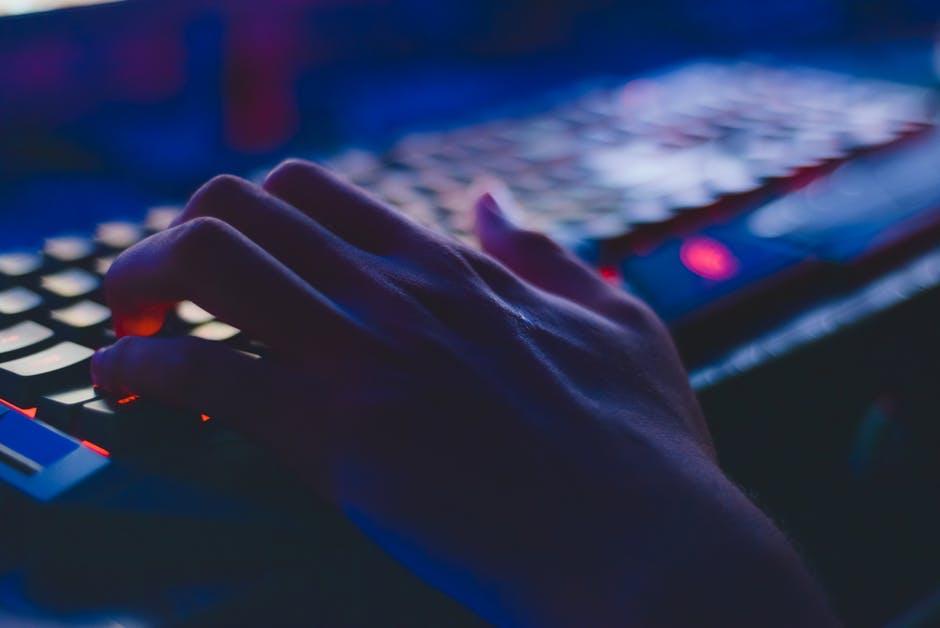 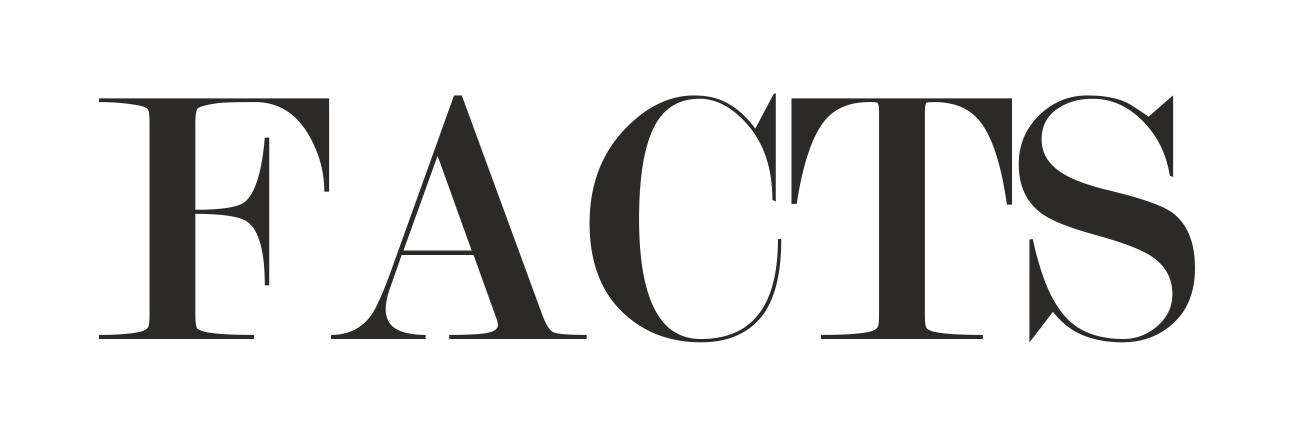 TECHNOLOGY 100 YEARS AGO
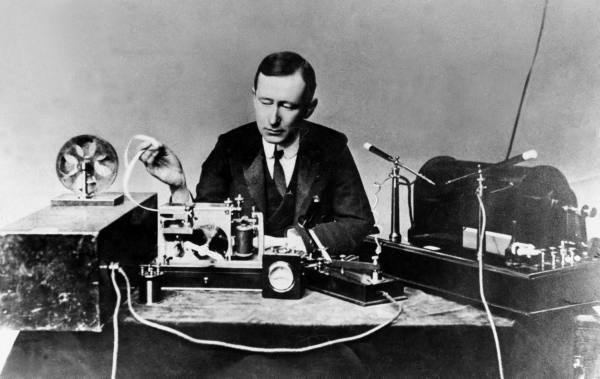 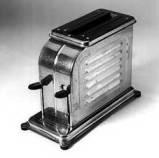 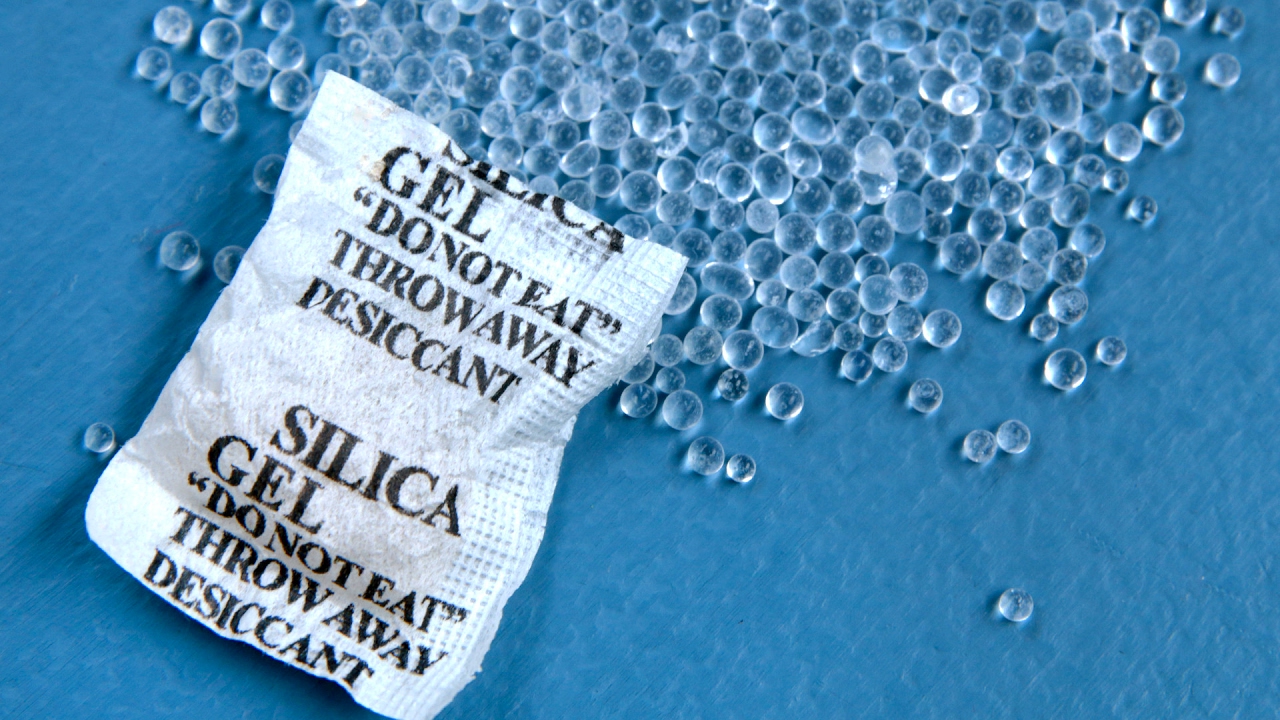 _ What were the main technological inventions on 1919?
Silica gel was invented to take humidity out of our packages.
Automatic pop up toaster.
Short-wave radio was invented.
https://g3timeline.wordpress.com/monika/inventions-1911-1921/
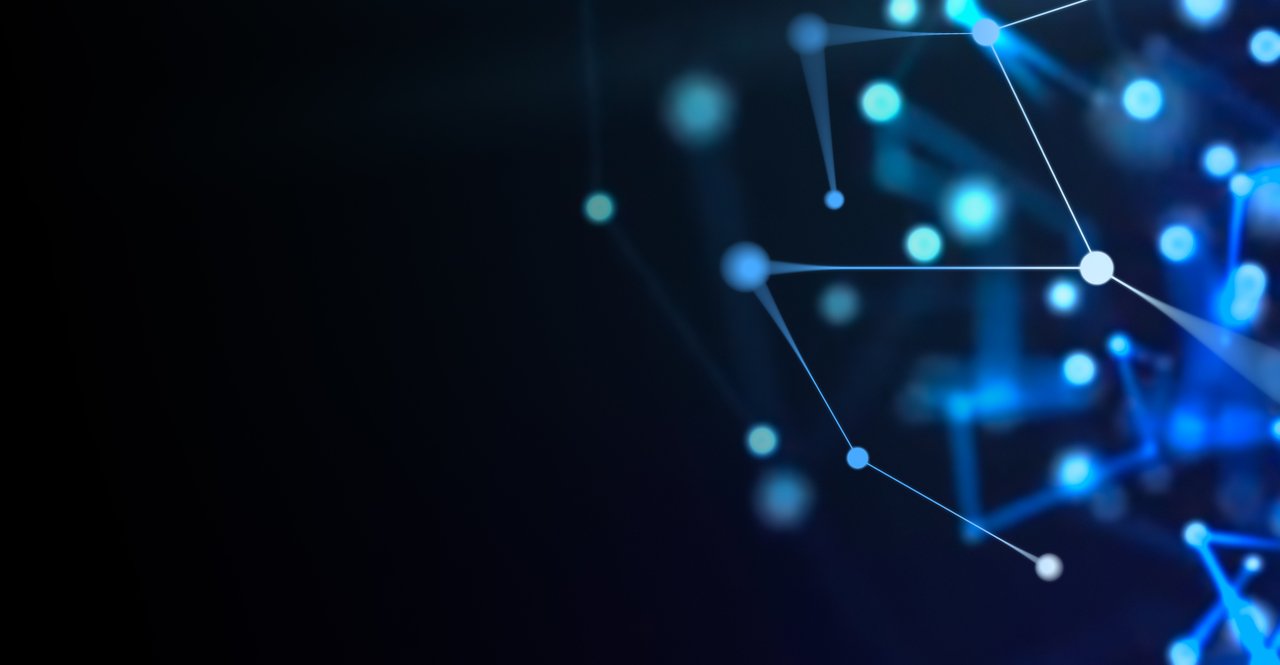 WE HAVE MORE INVENTIONS PER HOUR TODAY THAT 1919 HAD ALL YEAR.
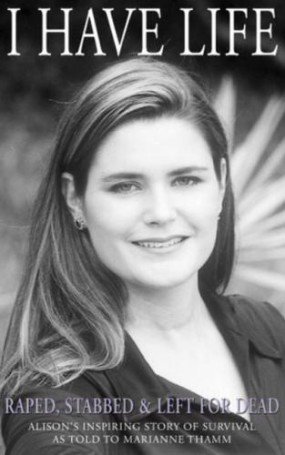 MINDSET
A- Attitude
B- Beliefs
C- Choice
“No matter the circumstances you always control your attitude, and your beliefs and the choices you make”.
	Alison Botha,  South Africa
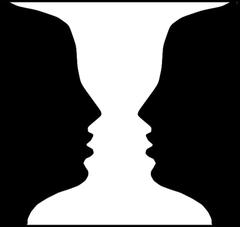 BRAIN
Illusions don’t happen in our eyes, they happen in our brains
How can so many people be so wrong about so much?
The brain is a product of millions of years of evolution.
Our brains often jump into conclusions without much thinking.
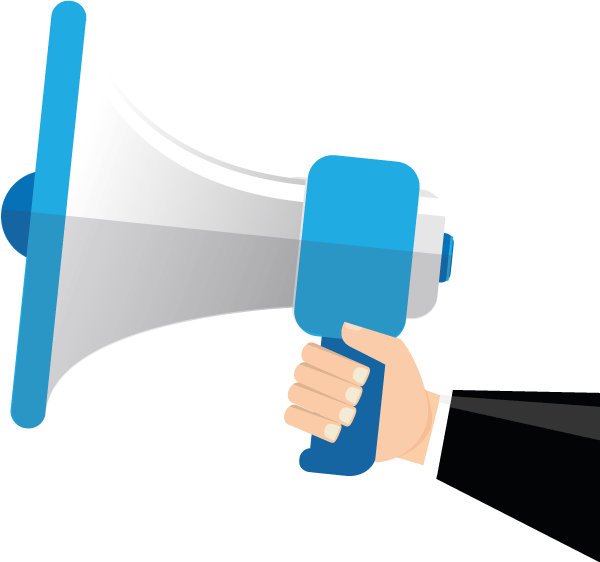 Advertisement
Sorry what you know is no longer true.
Please return your brain for a free upgrade.
Designcomcafe.com
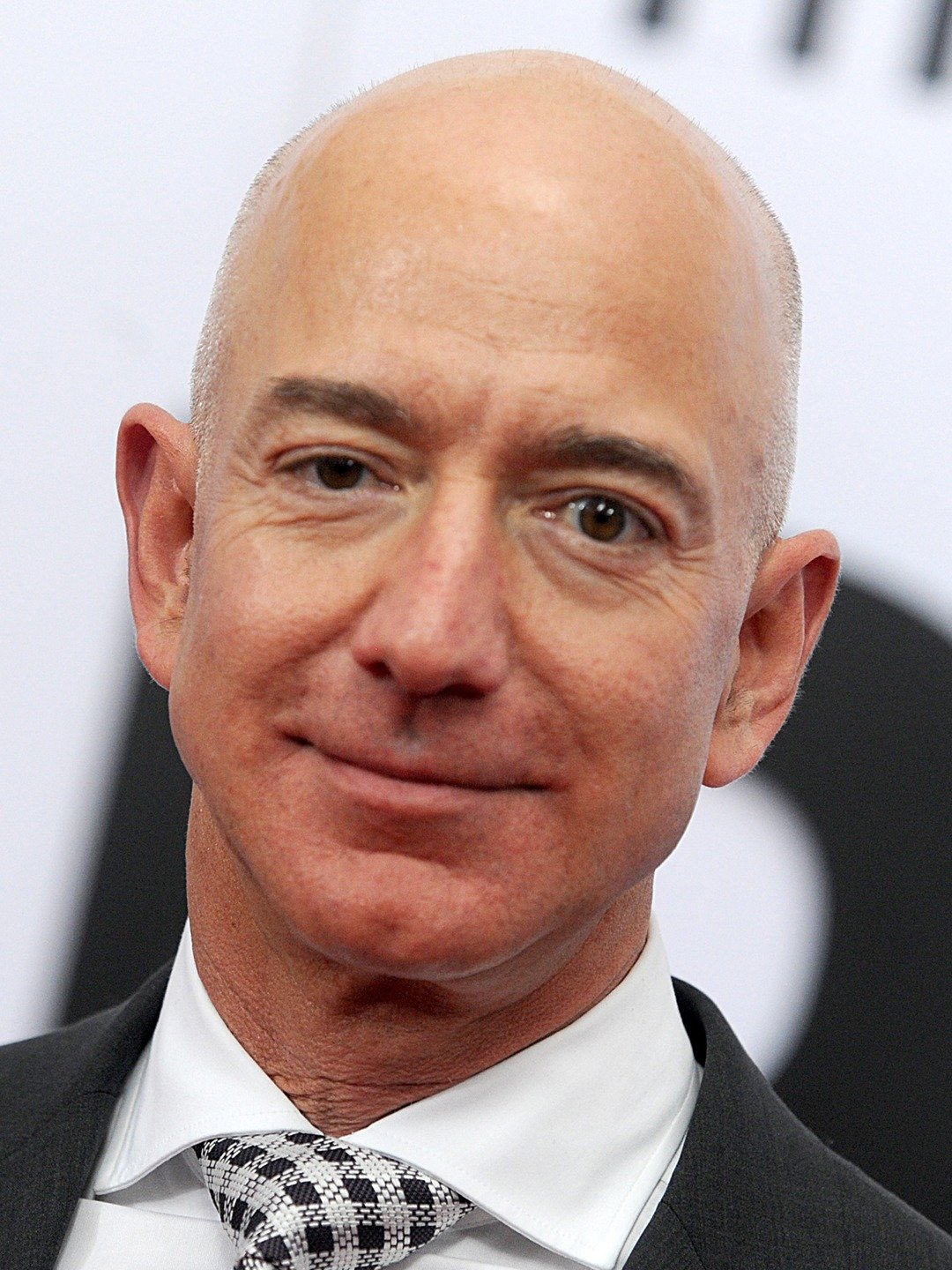 Jeff Bezos about Customers
“I constantly remind our employees to be afraid and wake up every morning  terrified .
Not of our competition, but about our customers.
Our customers are the ones that made our business what it is. The one’s we have a relationship and an obligation to.
And they will be loyal to us until someone else offers them a better service.”
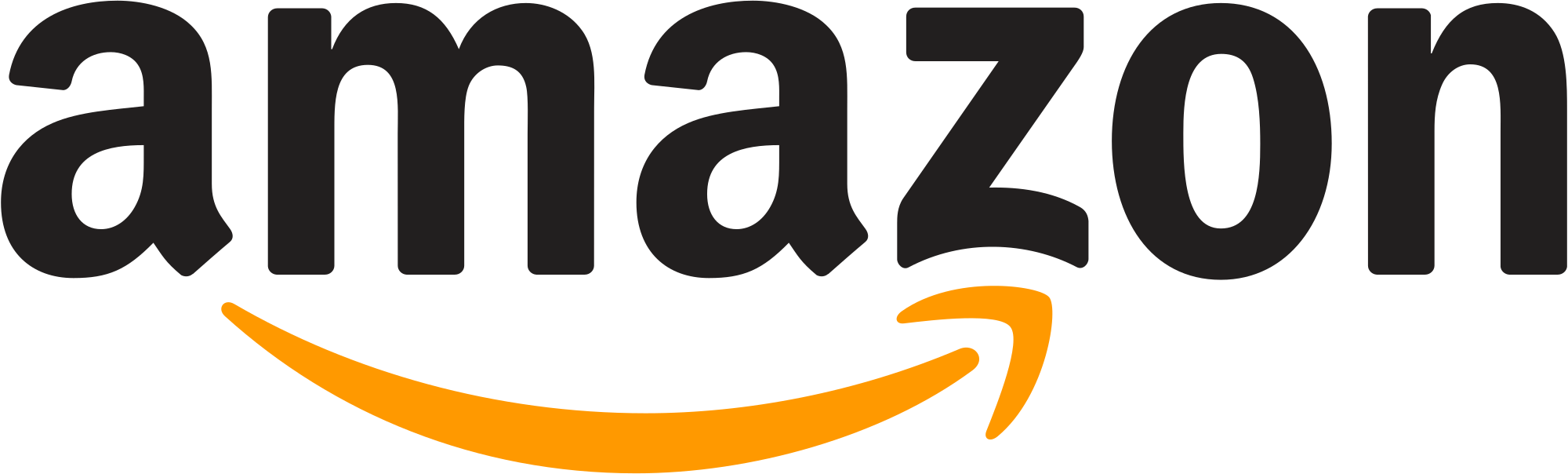 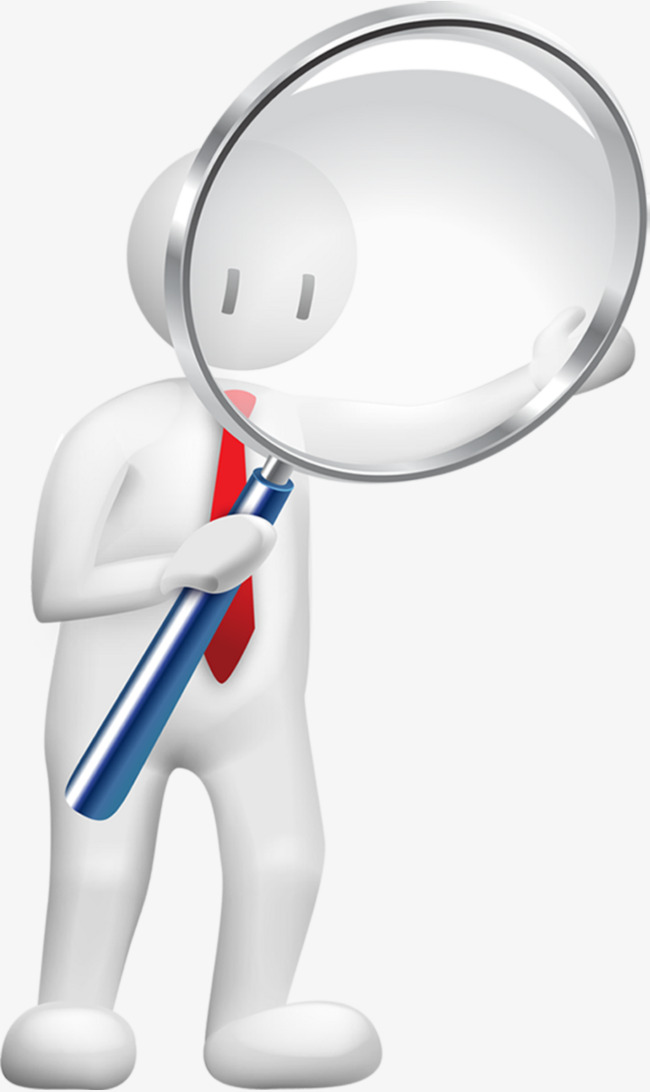 Consumers are more demanding
Faster
More productive
More connected
More convenient 
More personalized
Their patience is slimmer 
Expectations are higher
They do not tolerate mistakes anymore
Tech Era
The tech era has taught people to expect constant innovation. 
When companies fall behind, consumers are quick to punish them.
case
DISRUPTION
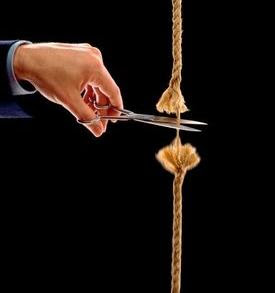 It is highly likely that your business will be disrupted. Make sure you are the one creating the disruption. 

Start thinking about innovations in your own business.
Your competition adapts, your customer expectation changes, and technology changes the game.
Past success does not guarantee future success
THE FUTURE
The BEST way  to    predict   the     	 FUTURE  is to   create  it    
   YOURSELF.
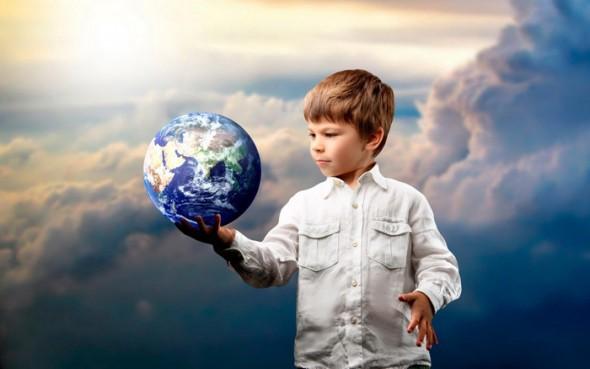 WHAT YOU CAN DO
Listen to your customers
Surround yourself with the right people
Ask the right questions
Question your beliefs
Name  a non-operational advisory board to
    look at your Company with outside eyes.
Create an innovation environment in your company to experiment new things.
If you do same things again and again you may be at a high risk of disruption.
Look for the next wave of technology. 
Anticipate the future.
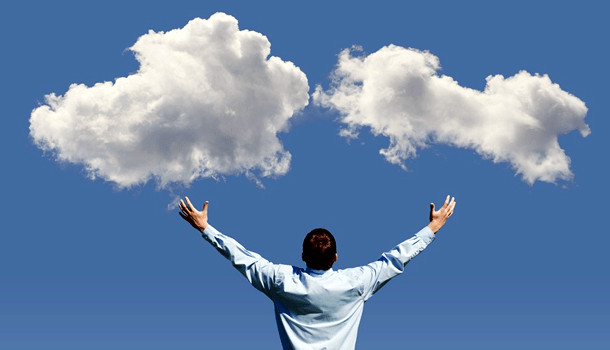 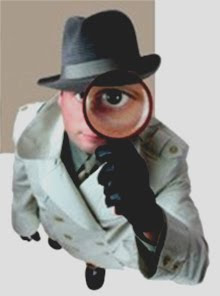 HOW I RECOGNIZE AN OPPORTUNITY TO INVEST
Market relevance
Addressing a Potential Sizeable market
Repeatability
Profitability
Scalability
Great People
Something unique that can be further  developed or expanded.
When I think i can anticipate the future.
NOTHING 
FAILS 
LIKE 
SUCCESS
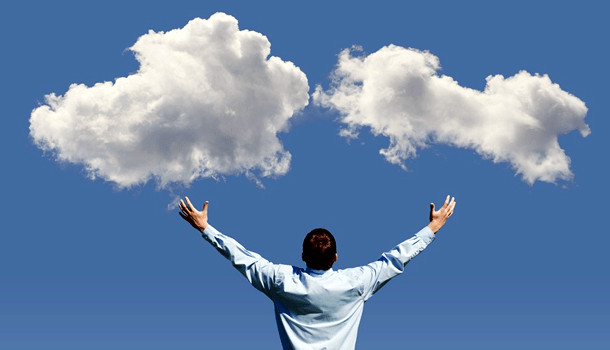 Thank you!
Eduardo Ruah
Entrepeneur, Advisory Board Member
eduardo.ruah@gmail.com
Mobile /WhatsApp:
+351 933440068